2ª Assemblea Missionaria Diocesana Anno Pastorale 2023/2024 
Sabato 20 gennaio 2024
L’animazione Missionaria nel Cammino Sinodale
DOCUMENTO DI SINTESI DEL SINODO 


UNA CHIESA SINODALE IN MISSIONE
Il Padre, attraverso l’invio del Figlio e il dono dello Spirito, ci coinvolge in un dinamismo di comunione e di missione che ci fa passare dall’io al noi e ci pone a servizio del mondo.
Vivere la missione della Chiesa in questi contesti 
(muticulturali e multireligiosi) richiede uno stile di presenza, servizio e annuncio che cerca di costruire ponti, coltivare la comprensione reciproca e impegnarsi in un’evangelizzazione che accompagna, ascolta e impara.
Ma i gruppi missionari servono ancora a qualche cosa? L’ animazione missionaria ha ancora valore?
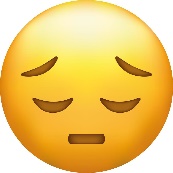 Impressione di essere l’ultima ruota del carro nella parrocchia, di essere “vecchi”, portano alla tentazione allo scoraggiamento e al lasciar andare.
Chiaramente vogliamo riaffermare il nostro SI!
PERCHÉ? 


                
                           COME?
Quale prospettiva deve guidarci 
nel nostro impegno 
di Animazione Missionaria?
         
                         
                        Missione Ad Intra  e 
         Missione Ad Extra

    Come Animazione Missionaria noi ci
    rivolgiamo all’ Ad Gentes, Ad Extra.
«La pratica della missione ad gentes realizza un arricchimento reciproco delle Chiese, perché non coinvolge solo i missionari, ma l’intera comunità, che viene stimolata alla preghiera, alla condivisione dei beni e alla testimonianza.»
               [dal Documento di sintesi del Sinodo]
Le esperienze di missione Ad Extra se accolte come un DONO possono aiutarci a capire meglio la nostra MISSIONE QUI, nella nostra SOCIETÀ e nel nostro CONTESTO ECCLESIALE.
Le esperienze missionarie e la conoscenza della vita di Chiese che vivono ad altre latitudini geografiche e culturali, non offrono ricette di soluzione ai nostri problemi. È nostra responsabilità dare volto concreto alla Missione della Chiesa nella nostra Diocesi.    MA…. 
Il contatto con l’esperienza missionaria e la conoscenza della vita di Chiese Sorelle, a nostro parere, offrono esperienze di vita che senz’altro possono venire in aiuto al nostro lavoro e alla nostra responsabilità missionaria qui.
Che cosa ci offre il contatto vivo con 
l’esperienza “missionaria”?
Il Padre, attraverso l’invio del Figlio e il dono dello Spirito, ci coinvolge in un dinamismo di comunione e di missione che ci fa passare dall’io al noi e ci pone a servizio del mondo.
Vivere la missione della Chiesa in questi contesti 
(muticulturali e multireligiosi) richiede uno stile di presenza, servizio e annuncio che cerca di costruire ponti, coltivare la comprensione reciproca e impegnarsi in un’evangelizzazione che accompagna, ascolta e impara.
a)  IMMERSIONE IN UNA REALTA’ “ALTRA”
Vivere in situazione difficili accettandole! 
Accettazione della dimensione precaria dell’esistenza che aiuta a crescere di una fiducia maggiore in Dio che guida la vita dell’uomo e dei popoli (si tratta quindi anche di una dimensione spirituale). Scelta di Prossimità mai di Fatalismo
 
Immersione in una realtà di vita più essenziale,
che chiede una conversione di vita partendo dal discernere l’essenziale (il necessario) dal superfluo. Questo vale dal punto di vista materiale in concrete scelte di sobrietà e condivisione, ma anche spirituale e strutturale/ministeriale”                           La capacità di gioire di quanto la vita offre ci apre a livelli più profondi di Ringraziamento e Gioia
b)  IMMERSIONE IN UNA CULTURA “DIVERSA”
Parte importante della Realtà con cui si viene chiamati a confrontarsi è anche la Cultura, che è diversa dalla tua ma non per questo “minore”.
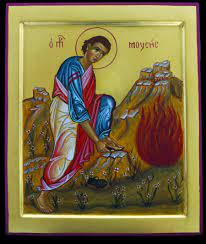 ATTENZIONE: la mentalità e l’approccio con cui ci immergiamo in questa realtà fanno la differenza tra Vacanziere/Turista, Emigrante/Professionista e Missionario
In-Culturarsi = entrare e lasciarsi 
                                (trasformare ?) rinnovare
b)   IMMERSIONE IN UNA CULTURA “DIVERSA”
Il dono dell’apertura mentale che non è un “recipiente più grande” dove ci può stare dentro di tutto. L’apertura mentale consiste nella crescita della visione personale (che rimarrà comunque sempre limitata e parziale) capace di interagire, rinnovarsi, rigenerarsi a partire dal confronto con persone ed esperienze cercate e/o “capitate”. Questa crescita non ha termine ed è la sola che permette di rimanere “vivi” dentro.
c)   UNA FEDE IN CAMMINO
La scoperta del popolo di Dio come soggetto (non = a essere oggetto e recipiente o peggio “cliente”) di evangelizzazione (= riconoscere la pluralità dei doni e delle responsabilità nella Chiesa –Famiglia-Comunità di Fede) e Missione. Aspetto quest’ultimo che chiama in causa ogni chiesa locale sul tema dell’esercizio del potere e della ministerialità. 

La scoperta dell’Altro che ha un credo differente, come “fratello in umanità”. Questa attitudine è tipica di chi vive in un paese dove “conosce” di essere minoranza (diverso dal “diventare” minoranza). Questa attitudine predispone all’accoglienza positiva insegna a rimuovere la paura di perdere qualcosa e aumenta/rafforza dialogo e cooperazione
il COME:



ASCOLTIAMO L’ ESEMPIO di ATTIVITA’ di un DECANATO
il COME:     ESPONENDOCI al            ed      ESPONENDO    il    “lontano”
CONOSCERE E FAR CONOSCERE IL MONDO MISSIONARIO. 

                Riviste e Mass Media 

                            Testimonianze vive 

                                               STABILIRE  RELAZIONI
Conoscenza e  Relazioni 
ci obbligano a riflettere su:
    Giustizia sociale globale (Pace ma non solo)
    Scelte Etiche locali con valenza globale

Per accennare alle più evidenti
La Missionarietà come LIEVITO
non vissuta a se stante (autoreferenzialità) ma dovrebbe ricercare di inserirsi come lievito in tutta la realtà ecclesiale e sociale del decanato/parrocchia. 
Collaborazione necessaria con queste realtà in attività e/o celebrazioni
Pensiamo alla GMM, la Veglia dei Martiri, la Veglia di Pentecoste… tra le principali celebrazioni possibili da vivere coinvolgendo altri gruppi